Buckingham Palace
England
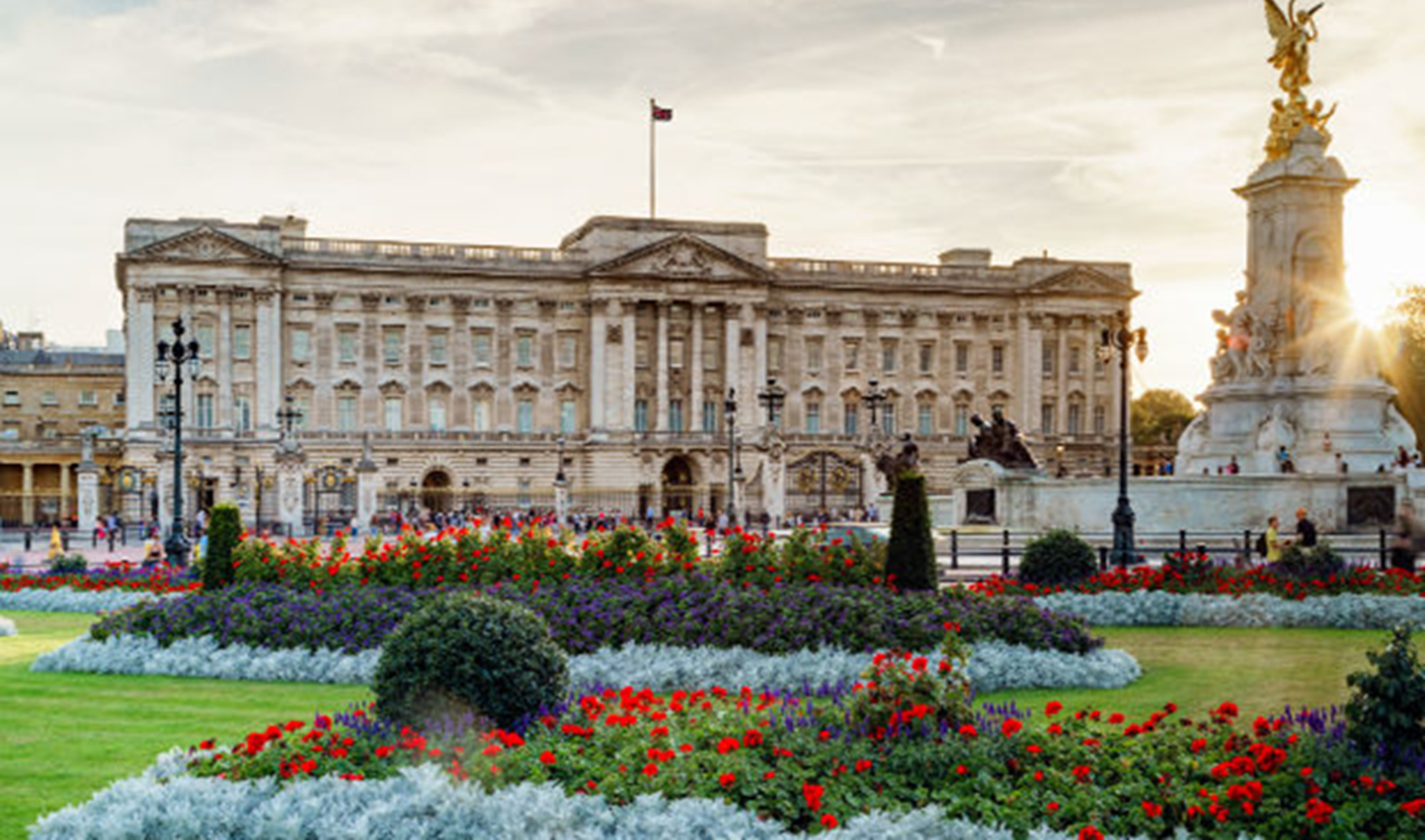 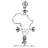 https://www.visitlondon.com/things-to-do/sightseeing/london-attraction/buckingham-palace-top-10
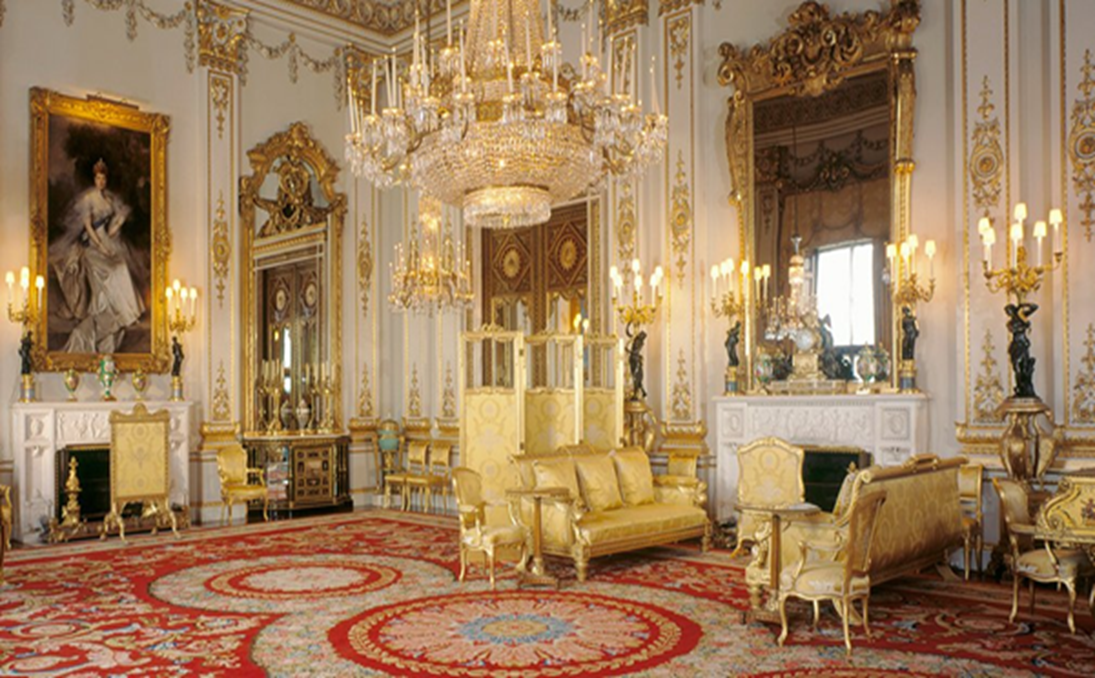 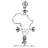 https://www.rct.uk/visit/the-state-rooms-buckingham-palace/highlights-of-buckingham-palace#/
Windsor Castle
England
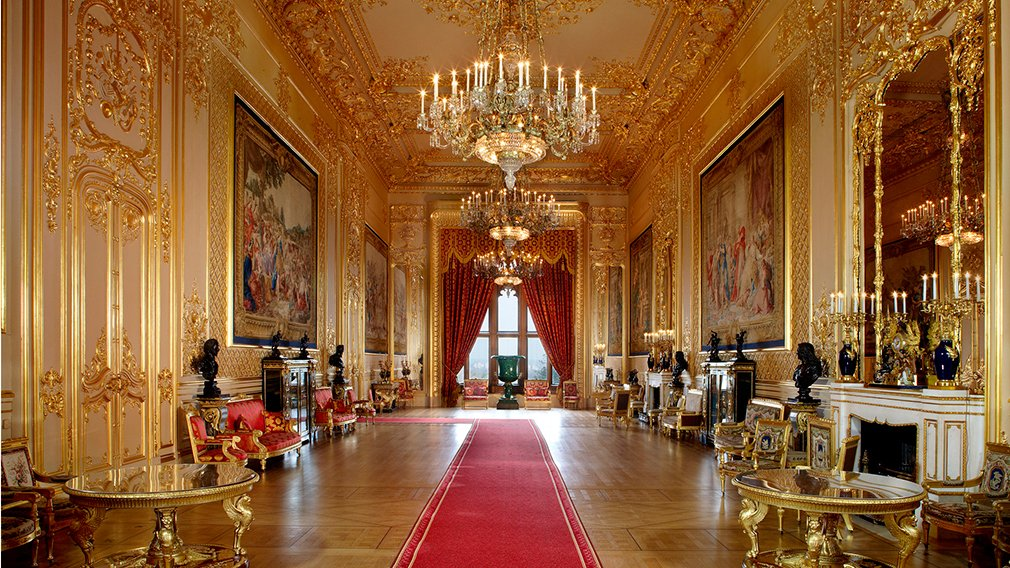 https://www.rct.uk/visit/windsor-castle/highlights-of-windsor-castle#/
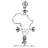 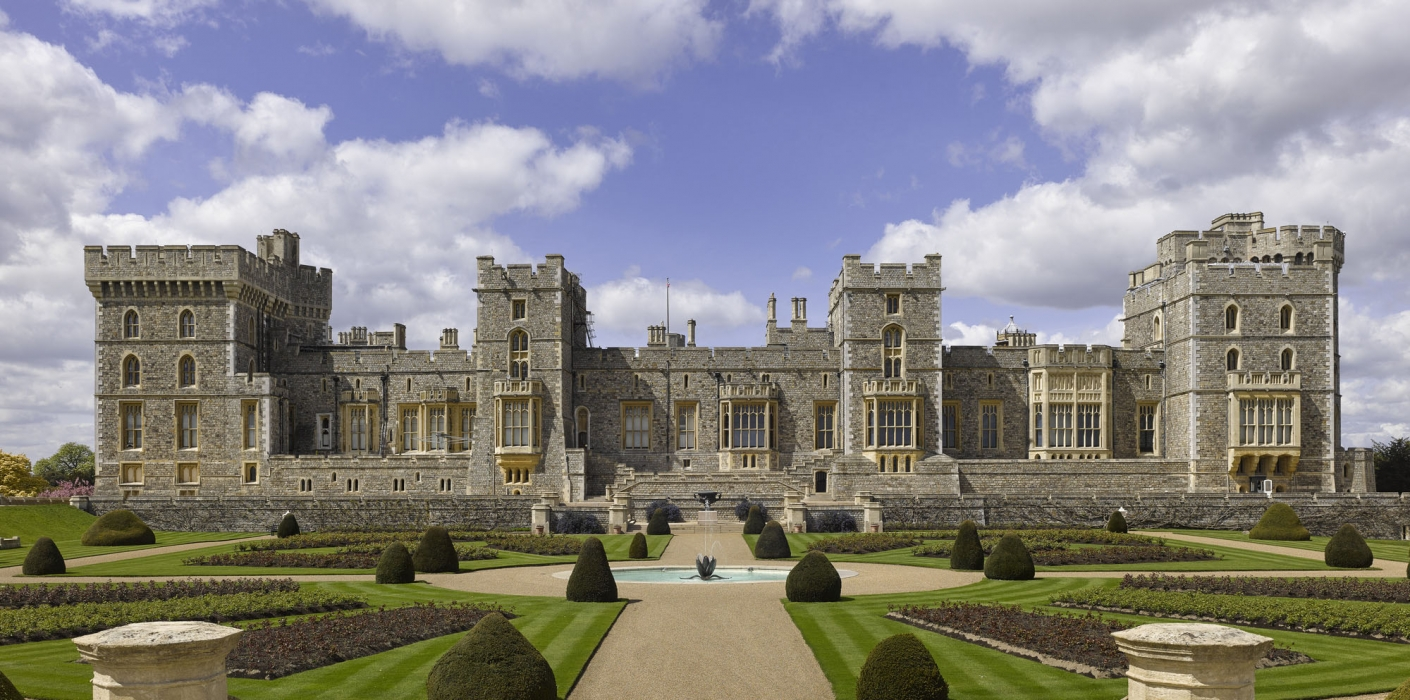 https://images.app.goo.gl/uouVeYRbysk7H9EC8
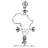 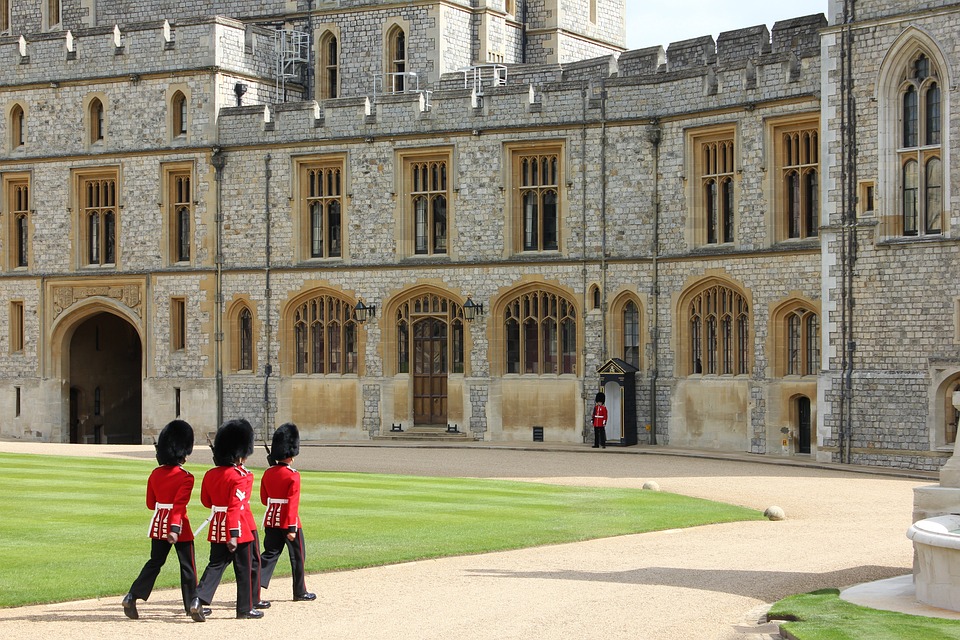 https://pixabay.com/photos/windsor-castle-windsor-royal-guard-4223726/
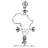